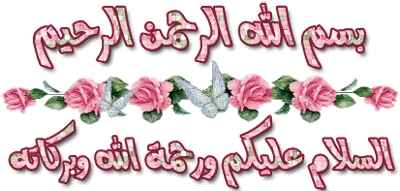 جامعة محمد خيضر – بسكرة-
كلية العلوم الاقتصادية، التجارية وعلوم التسيير
قسم علوم التسيير
تخصص: تسيير موارد بشرية
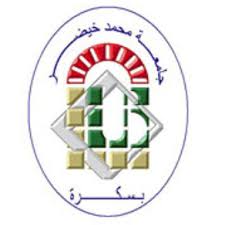 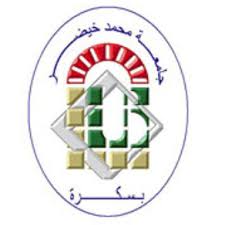 بحث حول إدارة الأداء في الشركات الدولية
من اعداد الطلبة:                                                   إشراف الأستاذة:
عيشة شرف الدين                                                    د / أقطي    
شيماء حاجي
خديجة خاوه
خطة البحث
المقدمة .
المبحث الأول:ماهية إدارة الأداء في الشركات الدولية .
المطلب الأول:مفهوم إدارة الأداء في الشركات الدولية.
المطلب الثاني: خصائص إدارة الأداء في الشركات الدولية .
المطلب الثالث: أهداف إدارة الأداء في الشركات الدولية .
المبحث الثاني: أساسيات إدارة الأداء في الشركات الدولية .
المطلب الأول:معايير قياس الأداء في الشركات الدولية .
المطلب الثاني:تحديات إدارة أداء الموارد البشرية الدولية .
المبحث الثالث: عموميات إدارة الأداء في الشركات الدولية .
المطلب الأول:عناصر نظم إدارة الأداء في الشركات الدولية.
المطلب الثاني: أنواع الموظفين المفترضين وخصائص المدير الدولي .
خاتمة .
المقدمة
إن الاهتمام بعملية إدارة الأداء الدولي  وقياس الأداء المؤسسي في الآونة الأخيرة يأخذ اهتماماً كبيراً نظرا لما يمثله ذلك من قدرة المنظمة من تقييم الممارسات الحالية ومدى ارتباطها بتحقيق الأهداف الموضوعة. ويعد قياس الأداء منهجاً إستراتيجيا يهدف إلى زيادة كفاءة أداء المنظمات من خلال تطوير أداء العاملين وفرق العمل وزيادة قدراتهم، وهو بعبارة أخرى يهدف إلى ربط إدارة أداء الأفراد بالأهداف والإستراتيجيات الموضوعة للمنظم.
المبحث الأول : ماهية إدارة الأداء في الشركات الدولية .
المطلب الأول :تعريف إدارة الأداء في الشركات الدولية .
المطلب الثاني :خصائص إدارة الأداء في الشركات الدولية .
تقديم تغذية عكسية نظامية لهذه الغايات
توفير فرص تحسين الأداء
تخصيص غايات الأداء الفردي
الربط  بين إستراتيجية الشركة متعددة الجنسيات يقدم اتصال واضح مع كل الموظفين
الربط بين النتائج والمكافآت
المطلب الثالث : أهداف إدارة الأداء في الشركات الدولية .
تحديد وتطبيق أدوات إدارة الأداء .
رابعا
المبحث الثاني : أساسيات إدارة الأداء في الشركات الدولية.
المطلب الأول : معايير قياس الأداء .
إن  كل من المعايير الكمية والنوعية لقياس الأداء مهمة لتحقيق إدارة فعالة للأداء ويمكن تقسيم معايير الأداء  حسب المدة التي تغطيها ومن المهم أن تكون معايير الأداء ذات علاقة عملية وثابتة
إن هذه العوامل قد تؤثر على إدارة الأداء في الشركات متعددة الجنسيات . كما أن الأخذ في الاعتبار طبيعة تباين الصناعة التي تنشط فيها الشركة متعددة الجنسيات عند تحديد معايير الأداء قد يساعد على التغلب على هذه العوائق فمثلا قد يتم التركيز على مجموعة القرارات والسلوكيات المرتبطة بالأداء الكلي للشركة أو الأداء الإقليمي في الشركات متعددة الجنسيات التي تنشط في ظل صناعات التنافس فيها يكون عالمي ( الصناعات عالمية ) والعكس من ذلك إذ يتم التركيز على قرارات وسلوكيات الأداء على مستوى الفرع إذا كانت الشركة تنشط في صناعات تتنافس محليا
المطلب الثاني : تحديات إدارة الأداء في الشركات الدولية .
إن الحاجة إلى الارتباط بين إدارة الأداء والإستراتيجية التنظيمية من أجل تحقيق رؤية مشتركة للأهداف التنظيمية تم التركيز عليه من قبل العديد من الباحثين وهذا يستوجب فهم وتوضيح العالقة بين أداء كل فرد ومدى تحقيق ذلك للغايات والأهداف الإستراتيجية وهذا ما يعكس التوافق بين ممارسات إدارة الموارد البشرية والسياق التنظيمي وهذا ما يعرف بالتلائم العمودي المطلوب من أجل تحقيق مخرجات الأداء التنظيمي كالميزة التنافسية لإستراتيجية إدارة الموارد البشرية الدولية  .ورغم تقدم تكنولوجيا الاتصال والتواصل بين إستراتيجية الشركة متعددة الجنسيات وفروعها إلا أن هذا الترابط بين إدارة الأداء وإستراتيجية الشركة متعددة الجنسيات لا يزال معقد بسبب اتساع ميدان المنافسة وحرية الاختيار المتوفرة للمستهلك وضرورة  الاستجابة للتنافس المتنوع استراتيجيا وهيكليا
المبحث الثالث : عموميات إدارة الأداء في الشركات الدولية.
المطلب الأول : عناصر نظم إدارة الأداء الدولية.
من اجل إدارة أداء الموظفين هناك العديد من الأدوات التي يمكن للمؤسسة استخدامها .
2 :التوظيف :
تقوم المنظمات بشكل دوري بتعيين الموظفين من أجل الإضافة إلى القوى العاملة أو الحفاظ عليها أو تعديلها وفقًا لمتطلبات الموارد بهدف تحسين الأداء. عندما يتم التوظيف بشكل صارم ، فإنه يضمن اختيارًا أفضل للموظفين الجدد ، والذي بدوره من المرجح أن يساهم في الأداء المطلوب. عند التخطيط للتوظيف ، يجب على المرء وضع خطط للموارد البشرية وتحديد متطلبات الأداء الوظيفي ومعايير الموظفين والتحقق من صحتها ، وتحديد متطلبات التكلفة والموظفين والقيود. بالنسبة للمؤسسة ، من المهم بالضرورة جذب الموظفين المناسبين وتوظيفهم  .
1 :توصيفات الوظائف :
توصيف الوظائف بشكل عام بمثابة إرشادات ومؤشرات لأصحاب الوظائف حيث تستخدم العديد من المنظمات توصيفات الوظائف كمبادئ توجيهية للأداء في عملية إدارة الأداء بأكملها .
4 :تنمية قدرات الموظفين :
يتضمن تطوير الموظفين تغييرات إيجابية في: المهارة أو المعرفة أو الموقف أو السلوك الاجتماعي. على الرغم من وجود العديد من الاستراتيجيات لإحداث التغيير ، إلا أن التدريب هو أهم مشترك .
3 :مراقبة الأداء :
تقوم معظم المنظمات بتقييم أداء الموظف الوظيفي مرة واحدة على الأقل في السنة لأنه يمكن أن يكون عمل روتيني يستغرق وقتا طويلا ولا يحبه معظم المديرين وفرقهم .
5 :سياسات المكافآت :
تعتبر المنظمات المكافأة أداة تحفيزية ووكيل ملزم. بالنسبة للفرد هو تعويض عن الوقت والجهد الذي يبذله في العمل لدى المنظمة. يمكن أن تحدث المكافأة عن طريق الراتب والمزايا الإضافية. ولكن أيضًا المجاملات البسيطة من المدير للعمل الجيد المنجز ، أو إمكانية التدريب  الإضافي ، يمكن أن تكون مكافآت فعالة.
6 :الأدوات والنهج الخاصة :
إلى جانب جوانب إدارة الأداء المذكورة ، قدمت المكالمات الهاتفية مع المنظمات غير الحكومية المختلفة بعض الأدوات والأساليب الأكثر إثارة للاهتمام في إدارة الأداء. تتعلق هذه الأدوات والأساليب الخاصة بالتقييم الذاتي ، وردود الفعل، وتقييم المبادئ في المنظمة ، وكيفية التأكيد على أهمية العلاقة بين المدير والموظف .
المطلب الثاني : أنواع الموظفين المفترضين وخصائص المدير الدولي.
أما الموظفين في المدى القصير هم  الذين يربطهم عمل في البلد الأجنبي لفترة عادة ما تكون اقل من عام وقد ترافقه عائلته .
الموظفين في الأجل الطويل  هم ذاتهم المغتربين الذين تربطهم عقود عمل طويلة الأجل في بلدان أجنبية  تتجاوز السنة . حيث ينتقلون هم وعائلاتهم إلى البلد الذي  سيعملون فيه
ألفي السفر وهم الموظفون الذين لديهم مهام دولية تفرض عليهم السفر المتكرر لكن دون التنقل
المسافرون الدوليون يطلق على الموظفين الذين يسافرون من بلدهم الأم إلى بلد أخر عادة لأسبوع أو أسبوعين لانجاز بعض المهام الدولية وتبقى عائلته في البلد الأم
كما يوجد نوع أخر من التوظيف الدولي يطلق عليه اسم ' التوظيف الافتراضي ' أين لا ينتقل الموظف إلى بلد مضيف لكن له مسؤوليات دولية في جزء من شركة في دولة أخرى يقوم بإدارتها في بلده الأم حيث يعتمد الموظف الدولي الافتراضي على تكنولوجيا المعلومات والاتصال مثل الهاتف ...والاجتماعات عبر الفيديو تعبير عن حضوره الملموس في البلد الأجنبي وفعلا فان التوظيف الافتراضي يقضي على العديد من عوائق  التوظيف الدولي التقليدي مثل عدم إمكانية التنقل .
خصائص وصفات المدير الدولي
القدرة على التطوير واستخدام مهارات إستراتيجية عالية
القدرة على إدارة التغيير والتحول 
القدرة على إدارة التنوع الثقافي 
القدرة على الاتصال  
القدرة على التعلم ونقل المعرفة 
القدرة على التكيف مع الفرو قات الثقافية 
الاستقلالية والاعتماد على النفس 
المهارات اللغوية
الخاتمة
مما سبق ذكره يمكن القول أن ممارسات إدارة الأداء بالنسبة للموظفين الدوليين الكفئة والفعالة تساهم بشكل كبير في تحقيق الأهداف المرجوة من خلق لميزة تنافسية في شركتها الأم والقدرة على مواكبة جميع التغيرات الخارجية وكذا تسهل لها التوجه نحو العالمية في ظل التحديات الدولية التي جعلت من المنافسة أقوى .
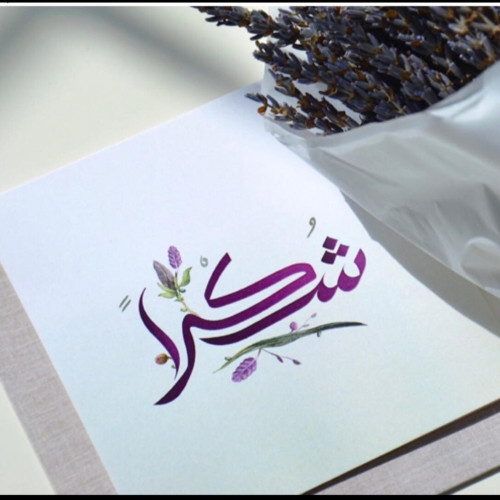